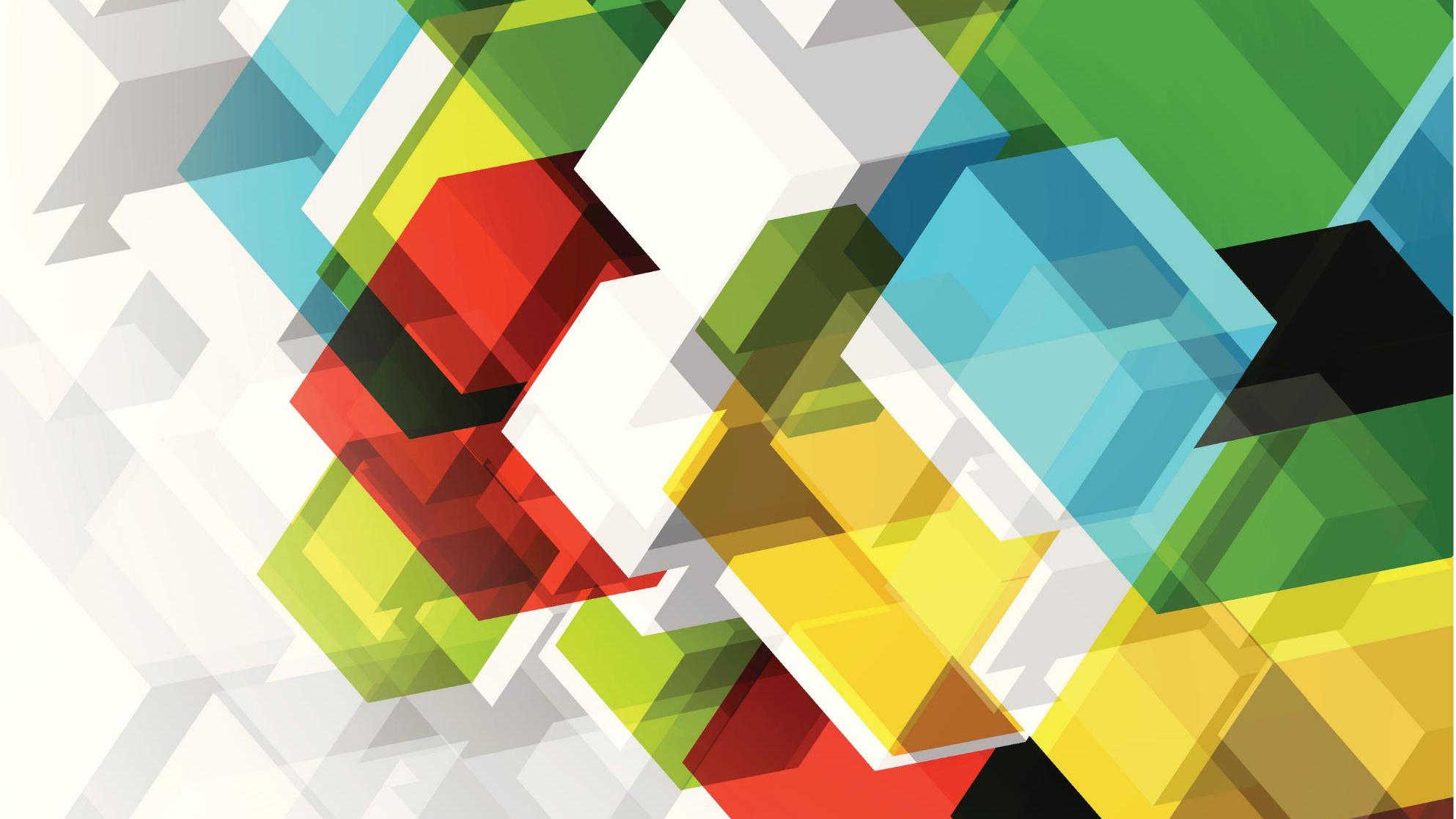 Jarní příměstský tábor
V DDM Třinec
Pořádali jsme výlety na zámky, Karviná a Žerotínský zámek v Novém Jičíně
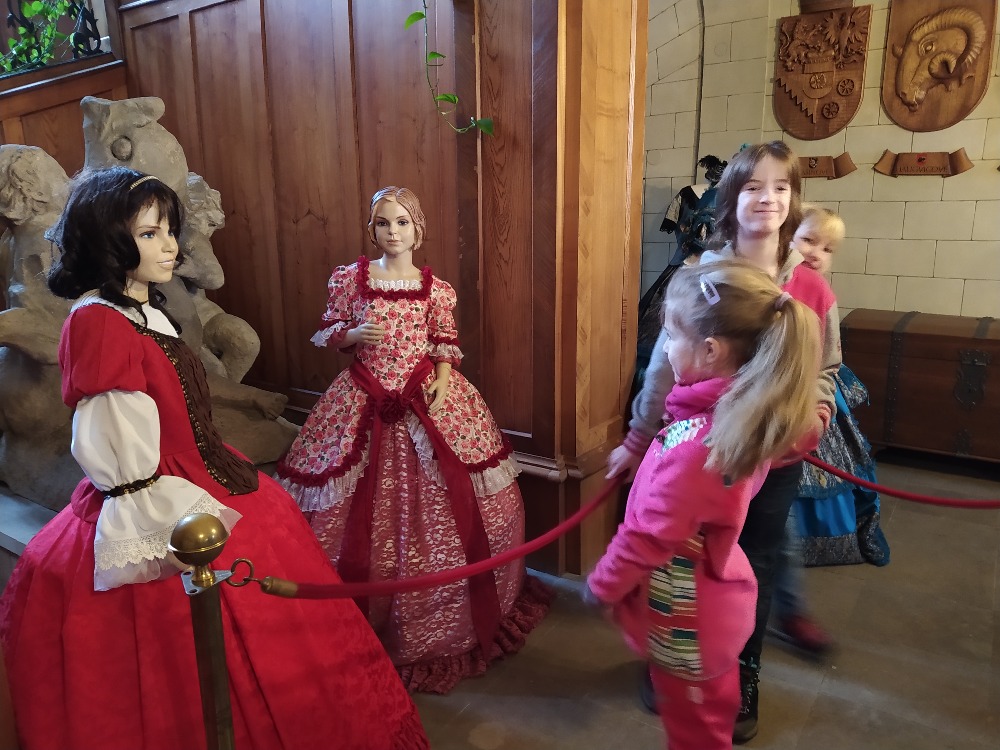 20.03.2022
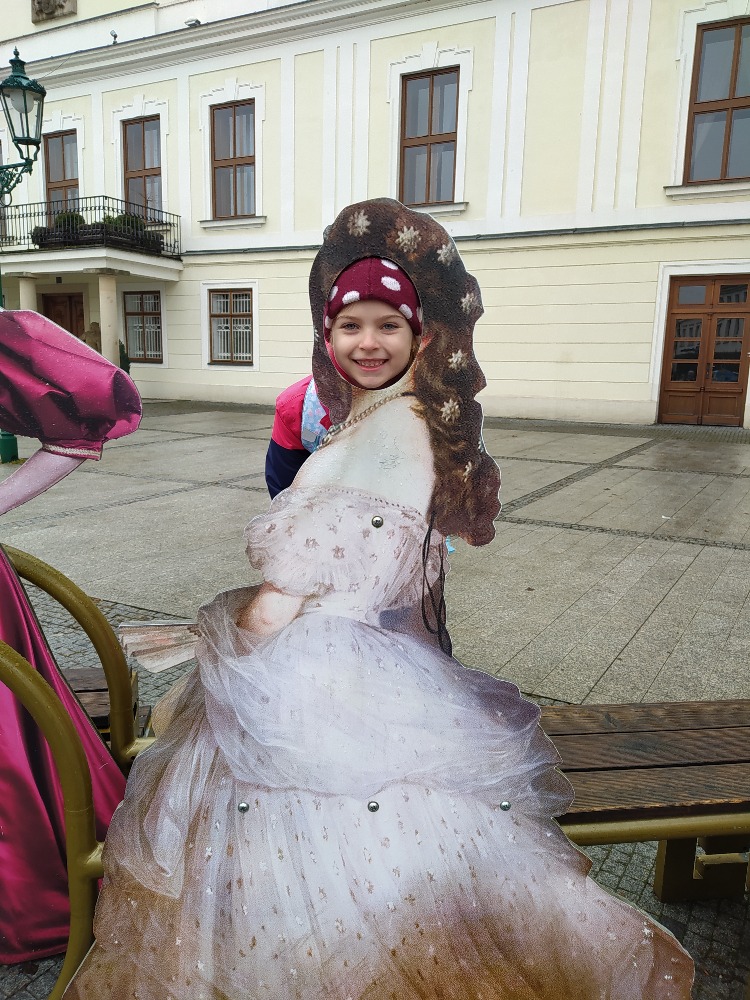 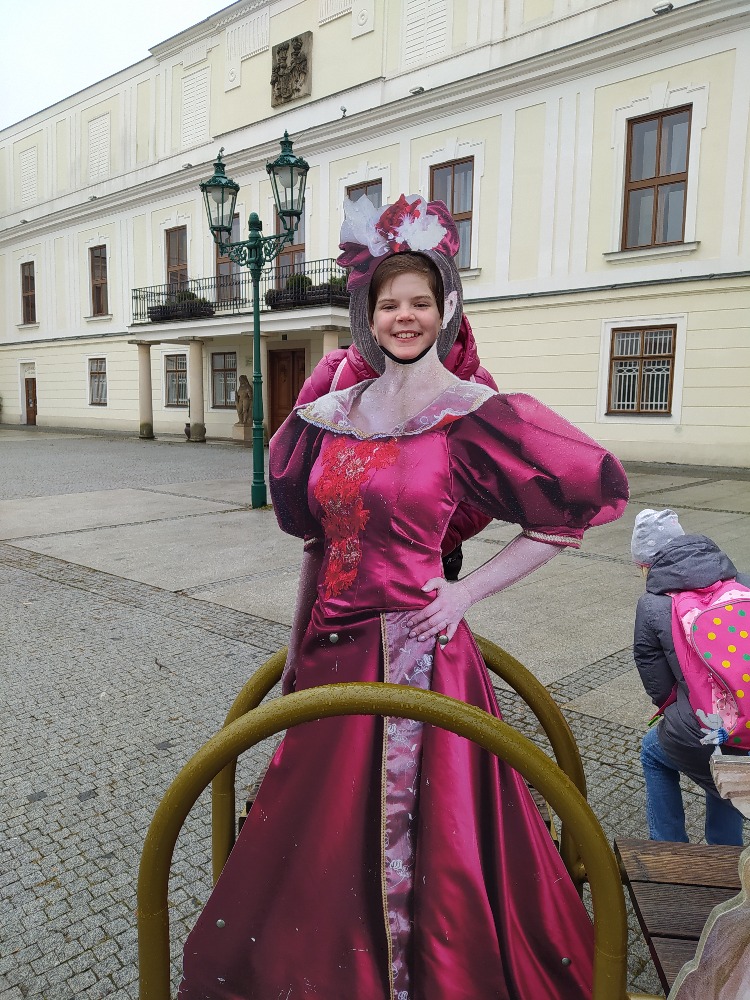 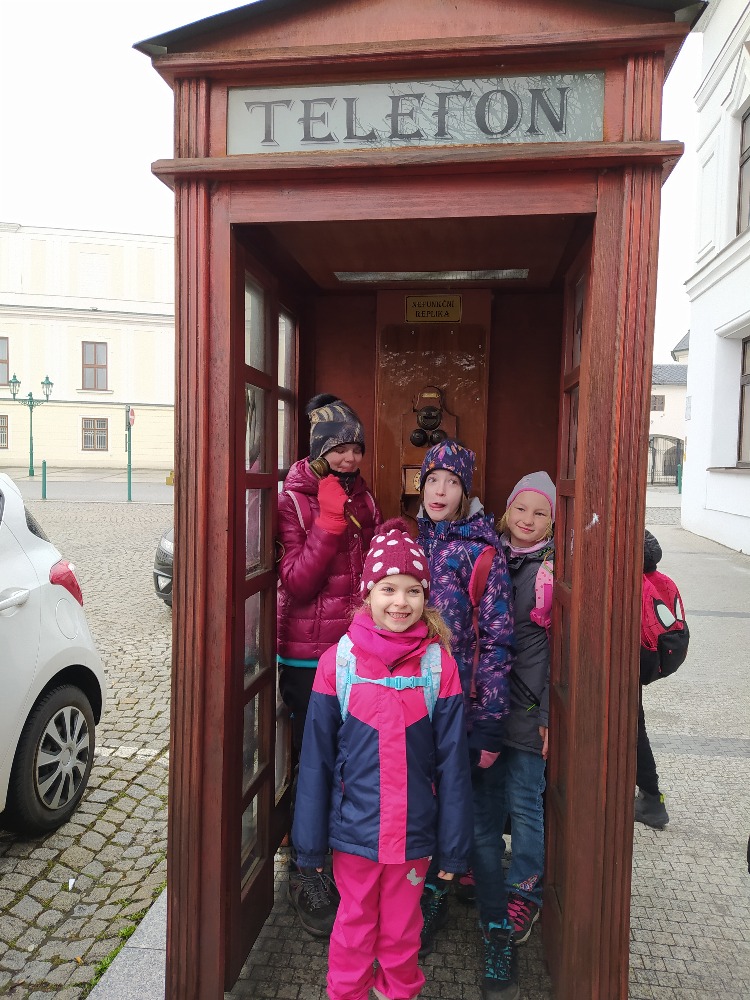 20.03.2022
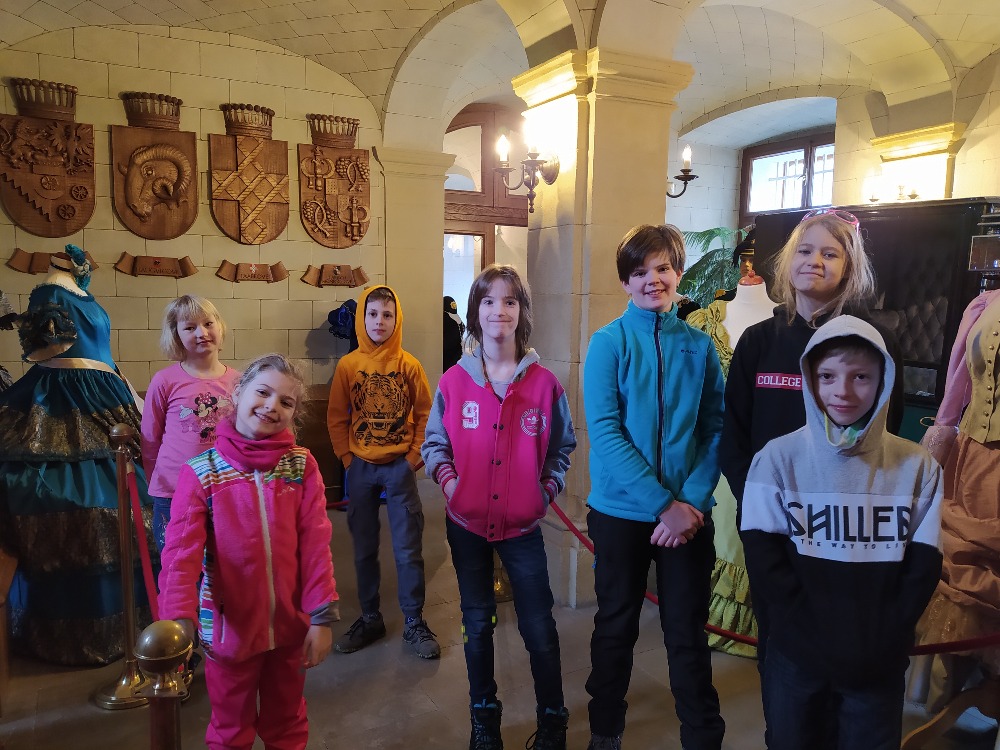 20.03.2022
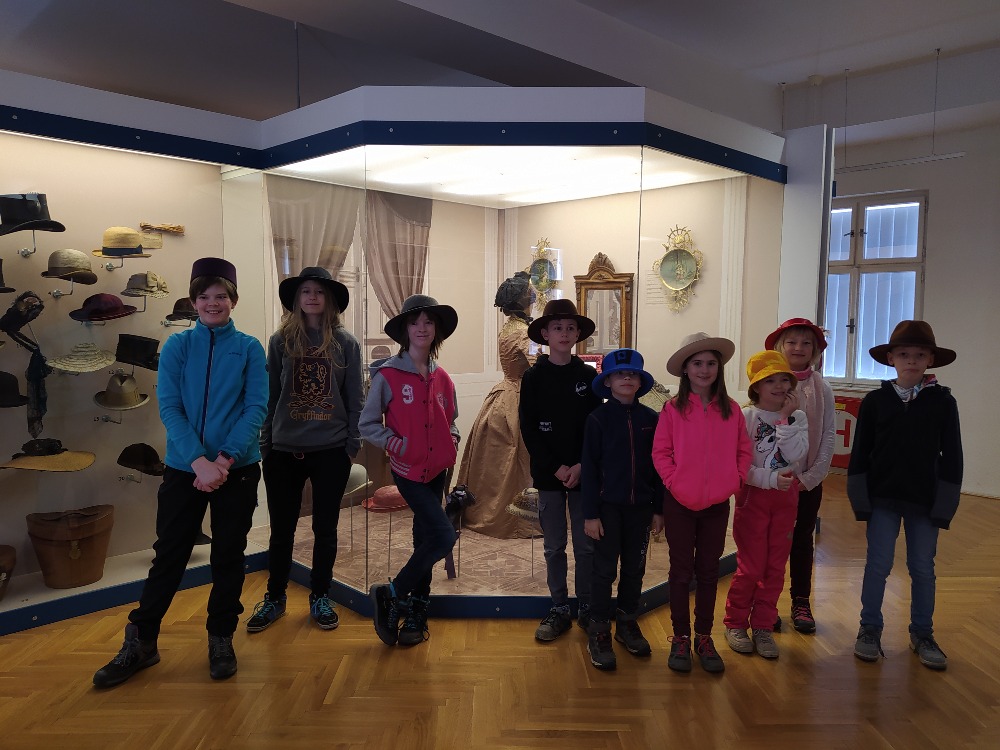 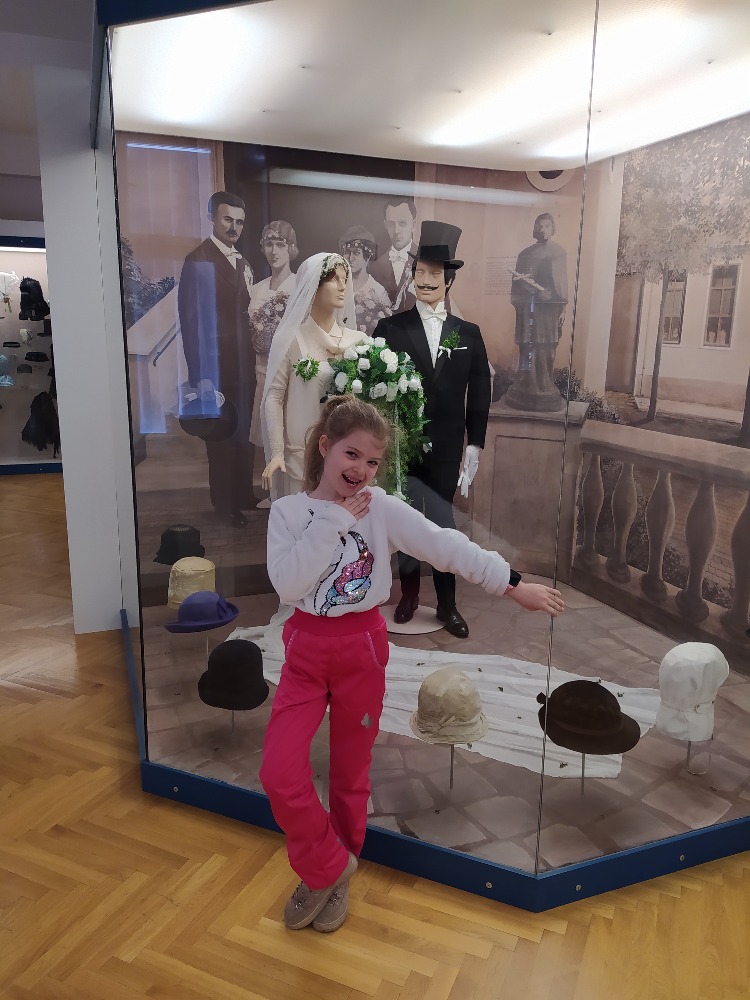 20.03.2022
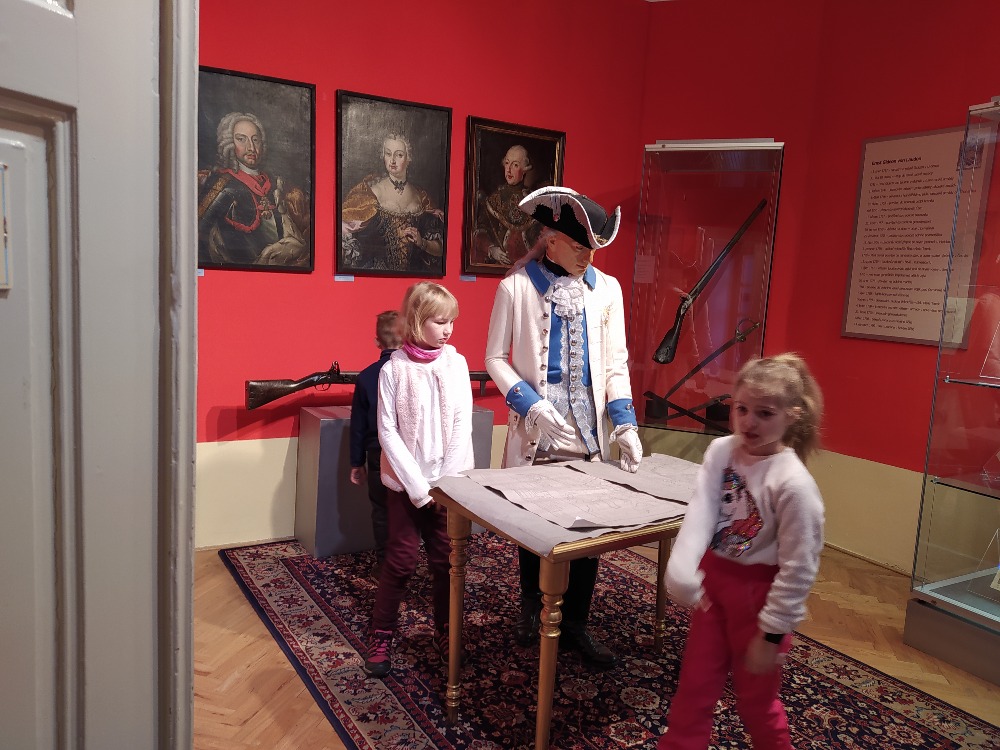 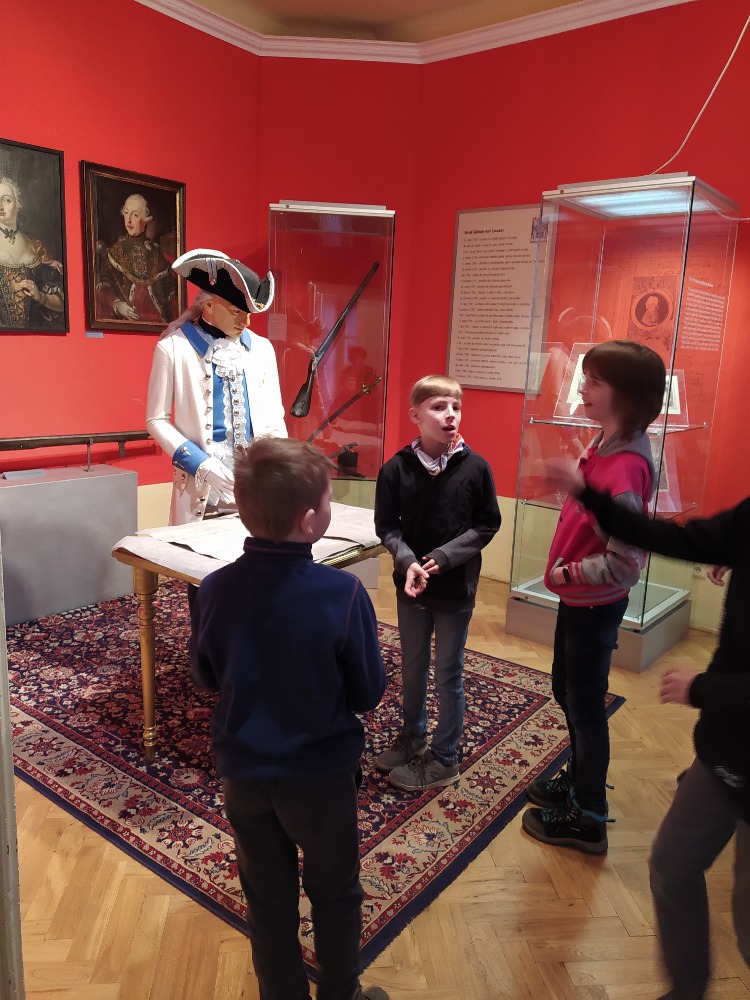 20.03.2022
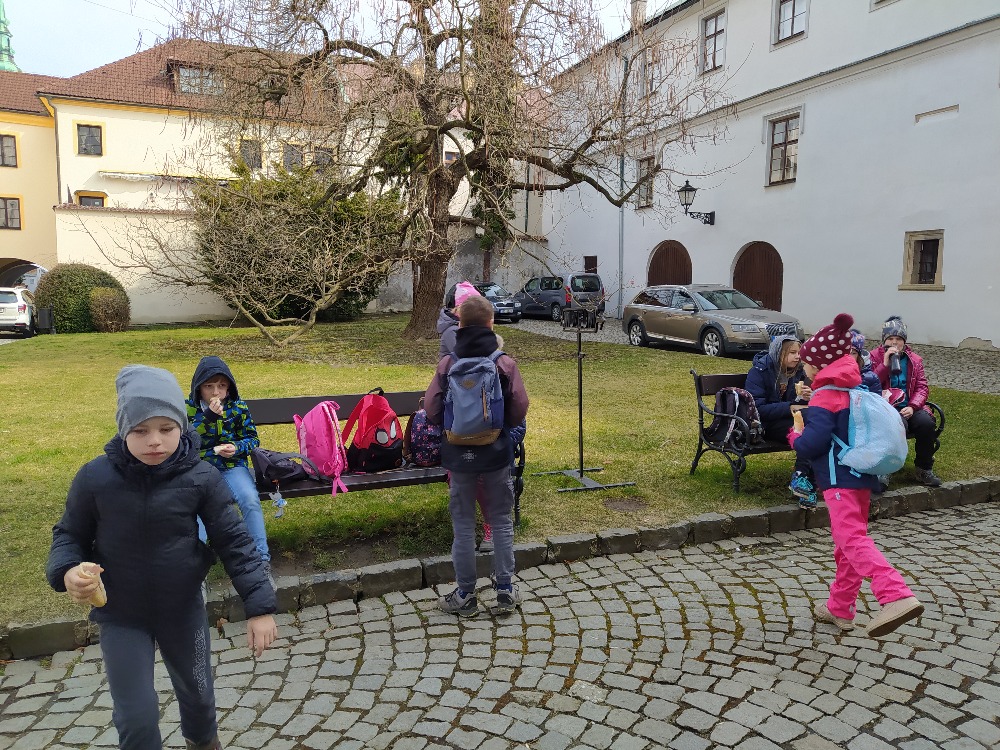 20.03.2022
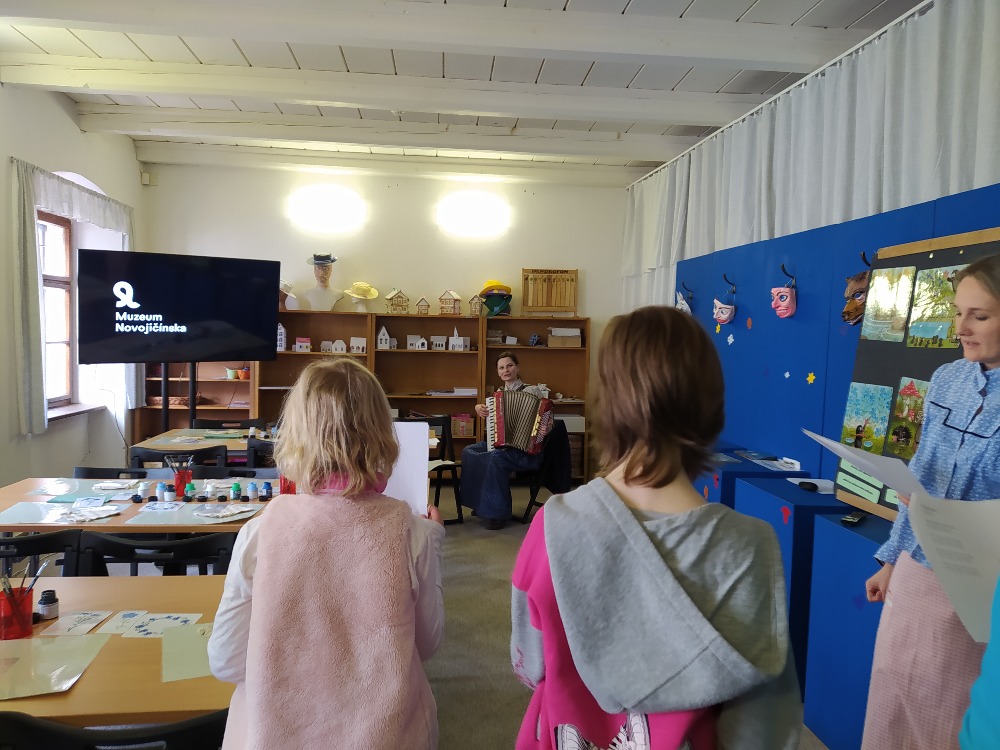 20.03.2022
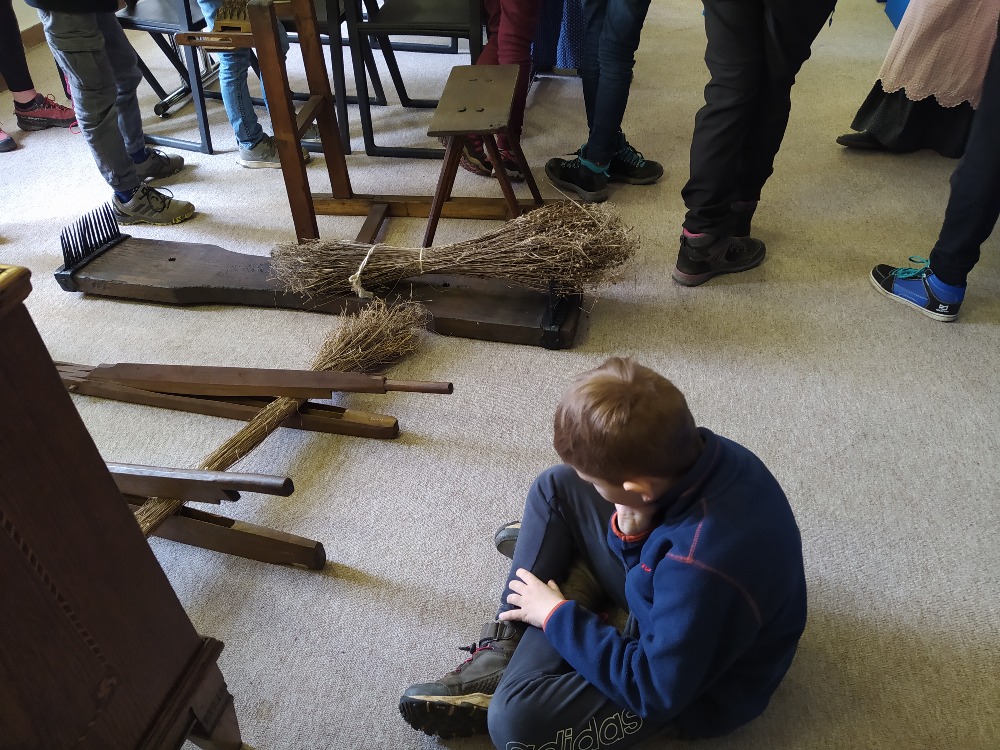 20.03.2022
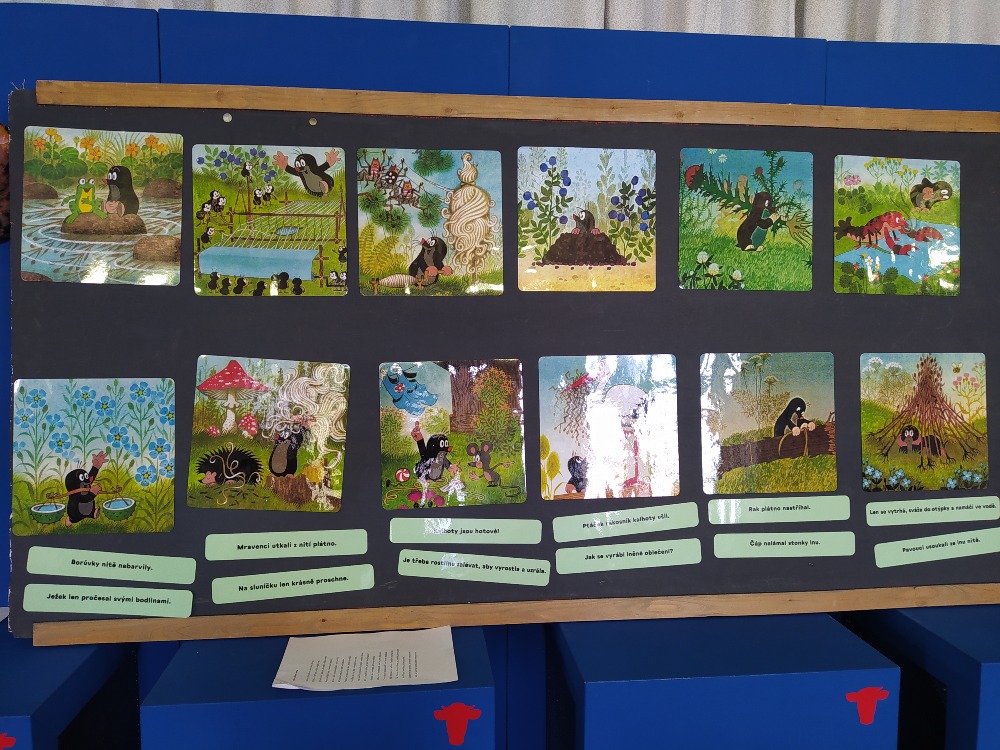 20.03.2022
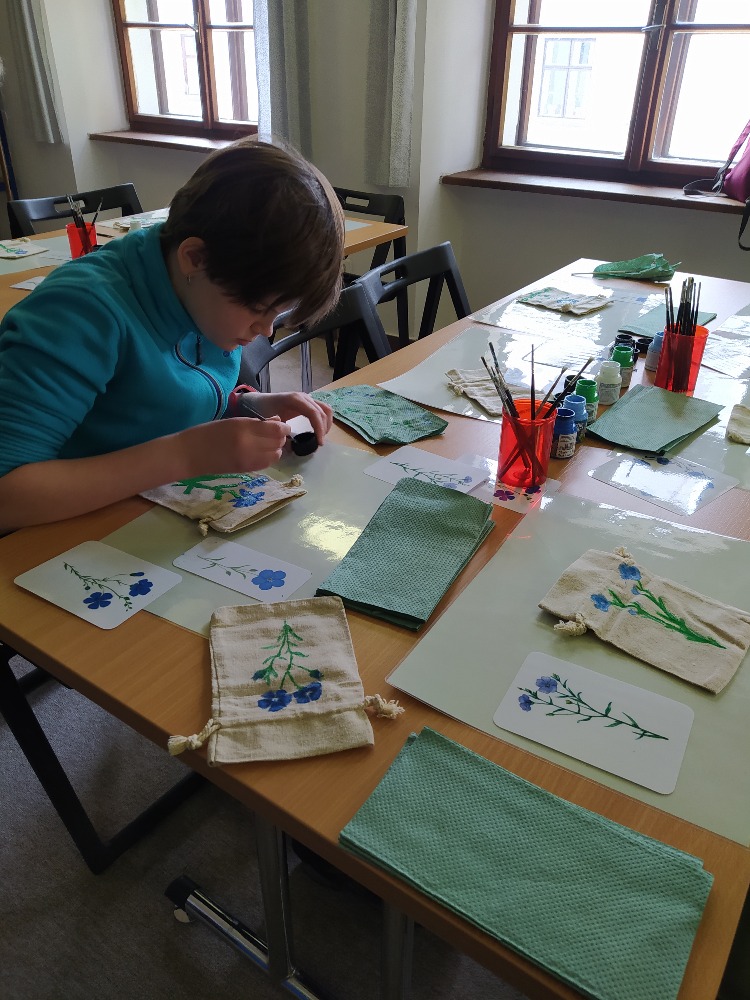 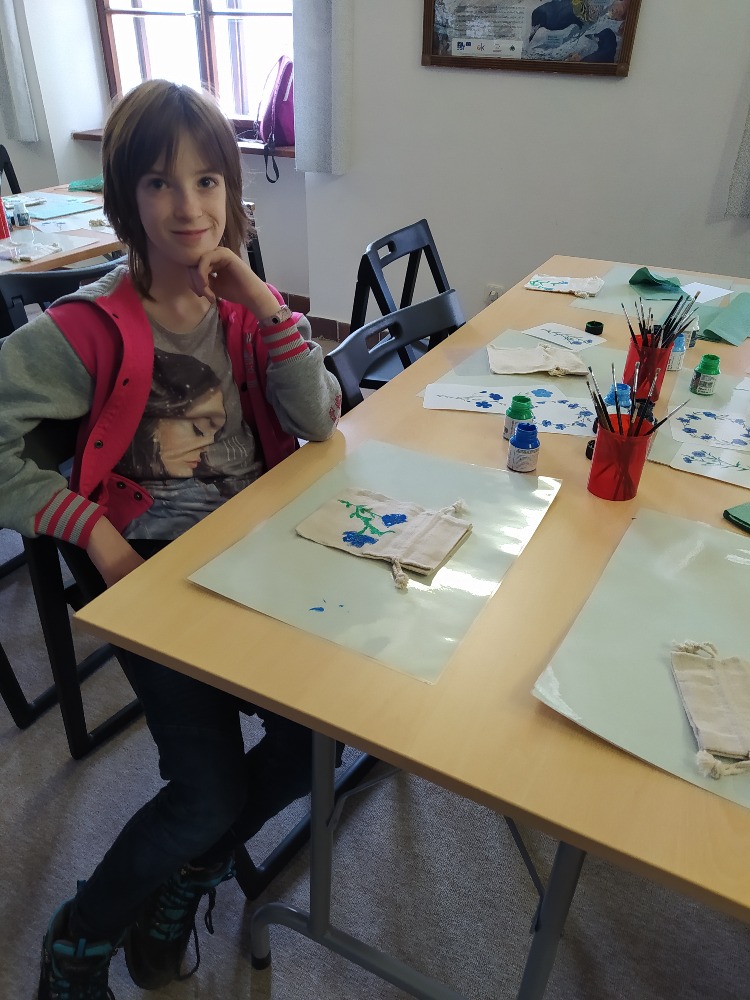 V muzeu jičínského zámku, jsme měli přednášku na téma „Přástky“, malovali jsme plátěné pytlíčky na bylinky.
Navštívili jsme muzeum klobouků…..
20.03.2022
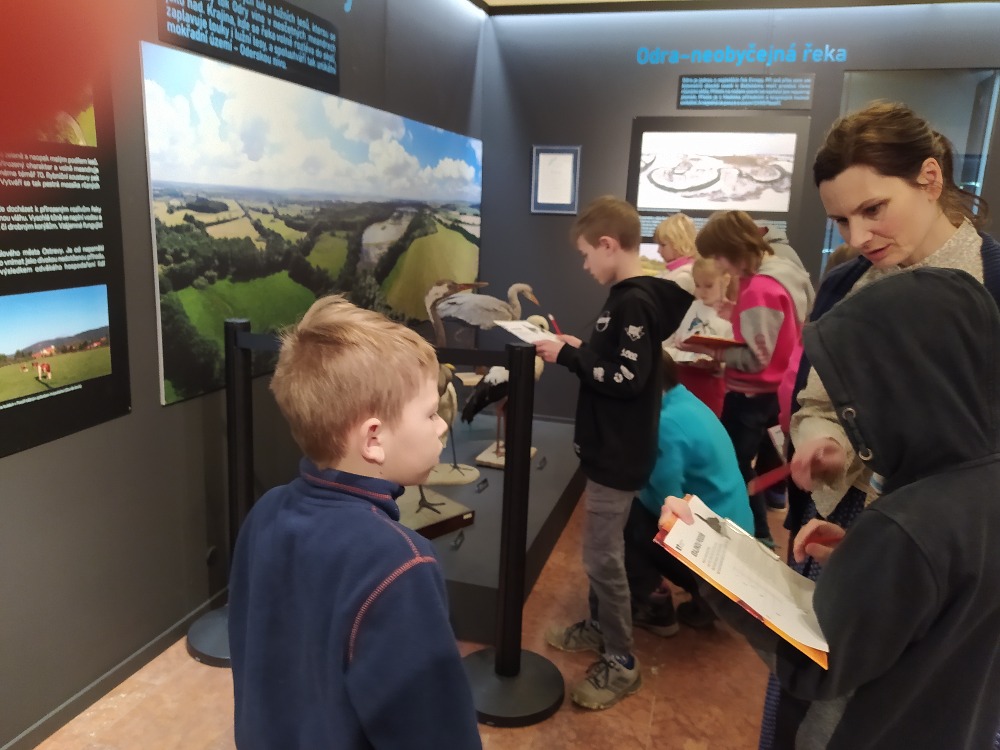 Hledali jsme poklad…..
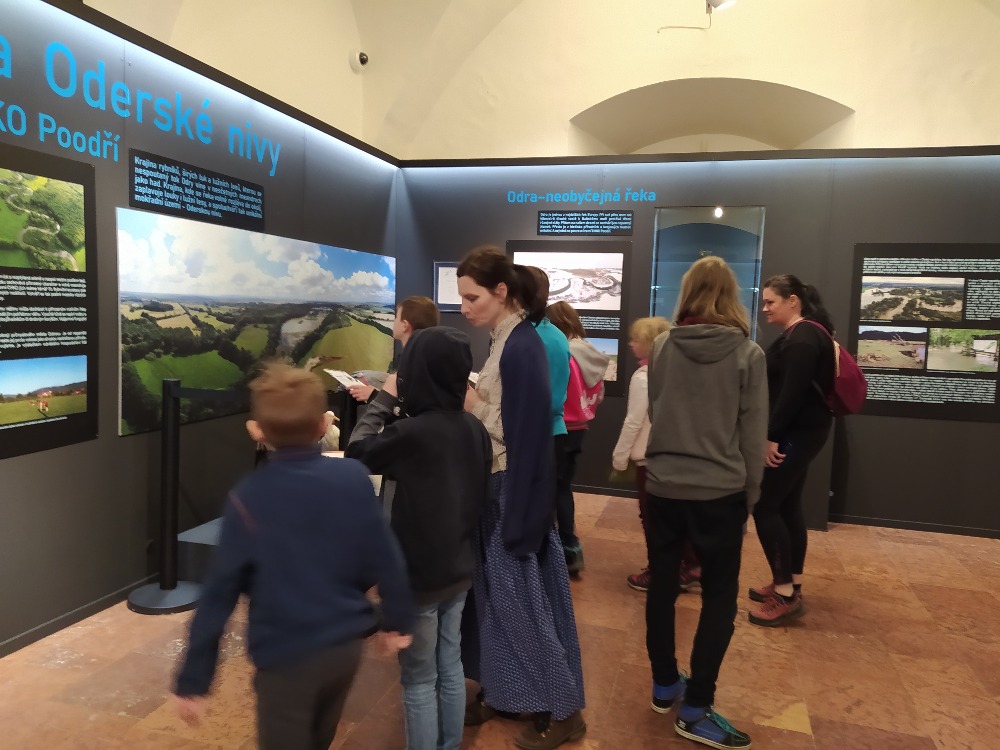 A našli……byly to pazourky a každý si jeden vzal na památku…..
20.03.2022
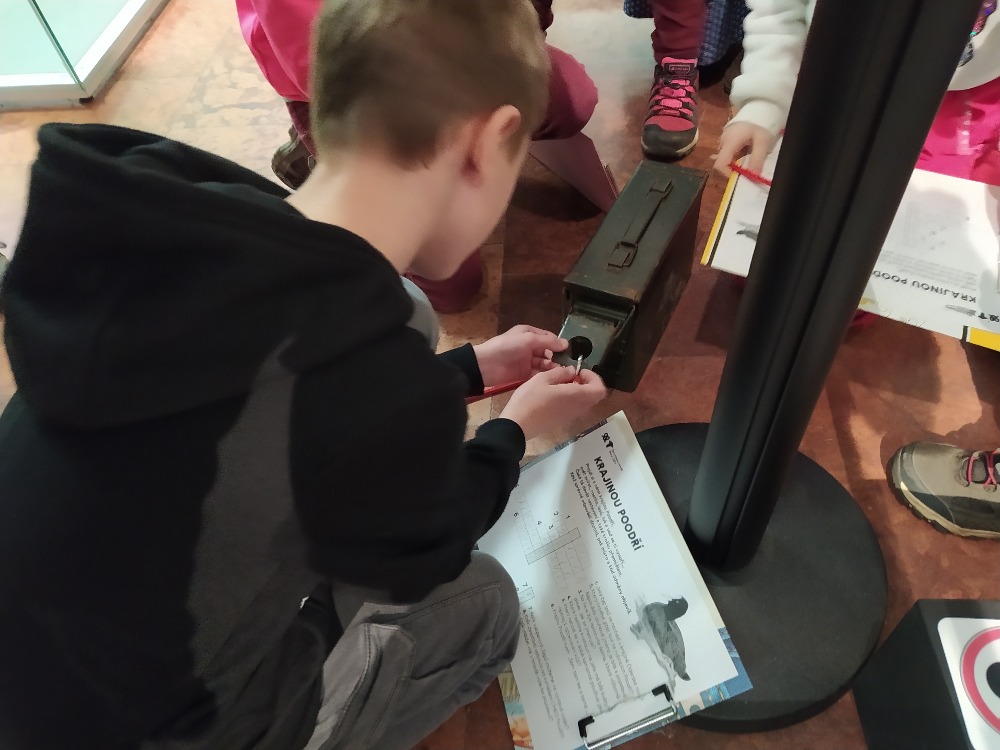 Vyluštili jsme správný kód k otevření pokladnice….
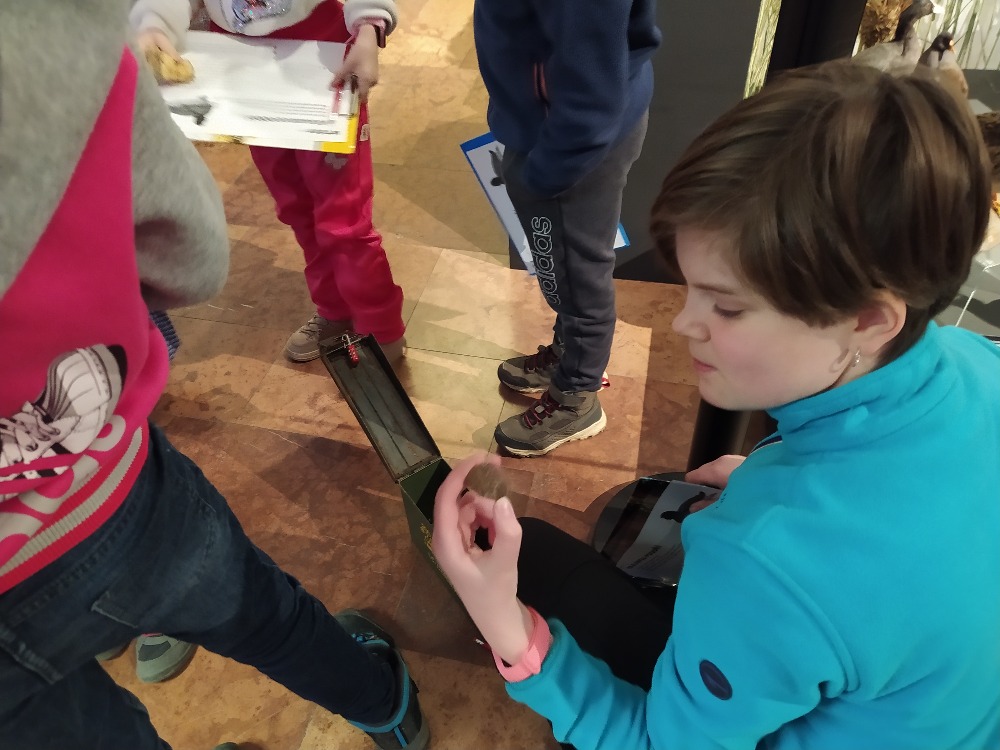 20.03.2022
Podnikli jsme dva turistické výlety: Jahodná a Kozinec
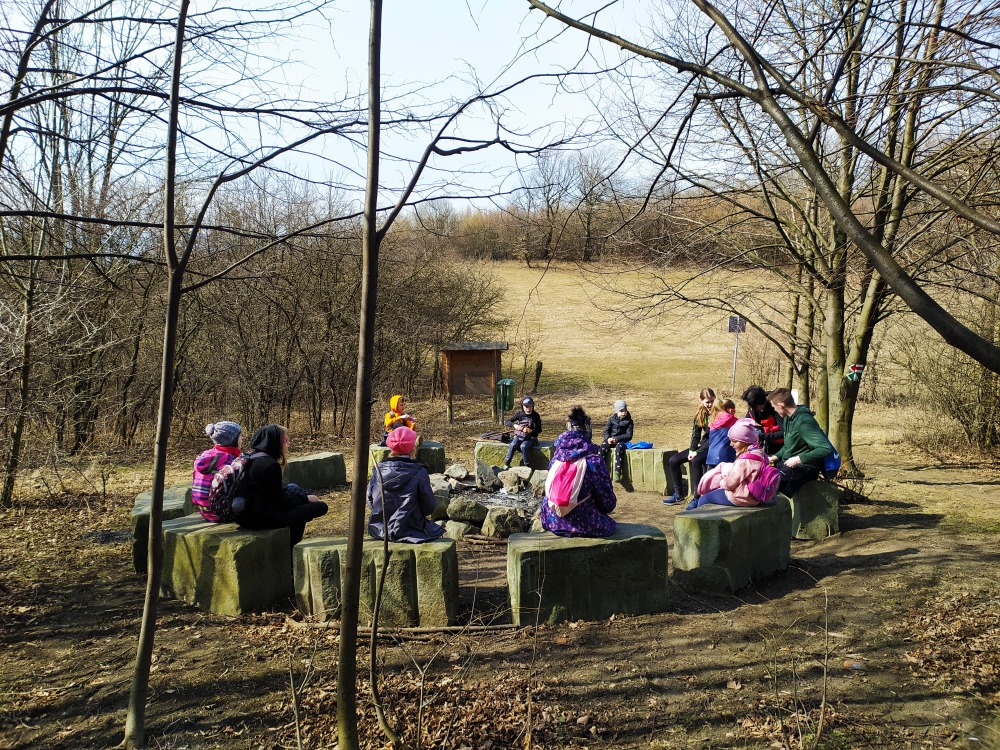 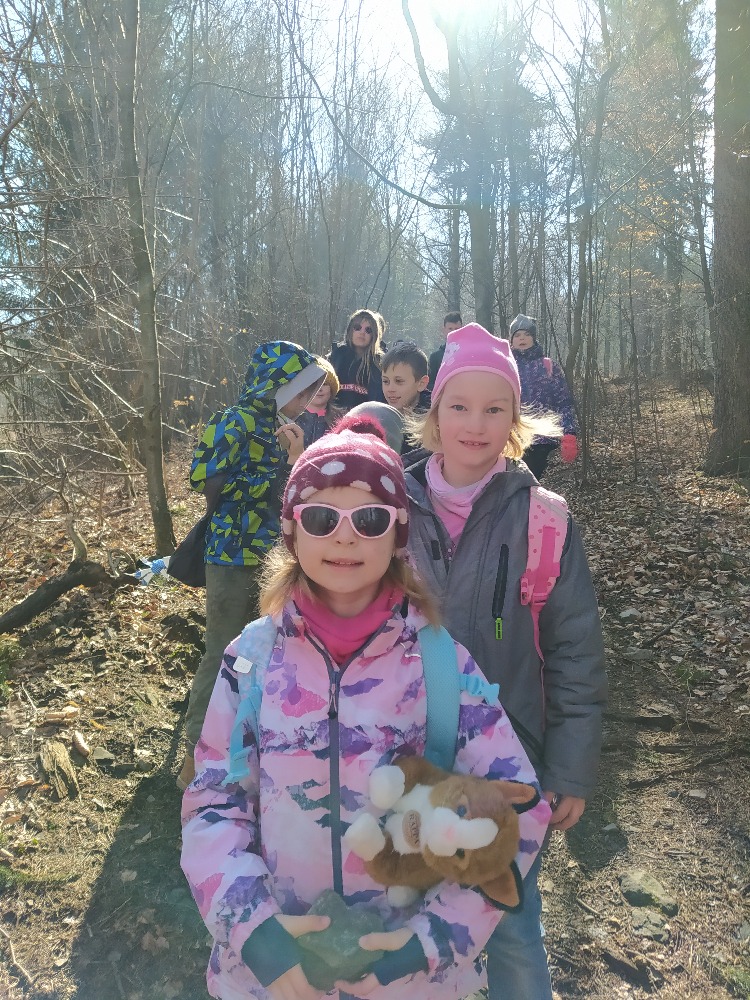 20.03.2022
Tvořivé dílničky
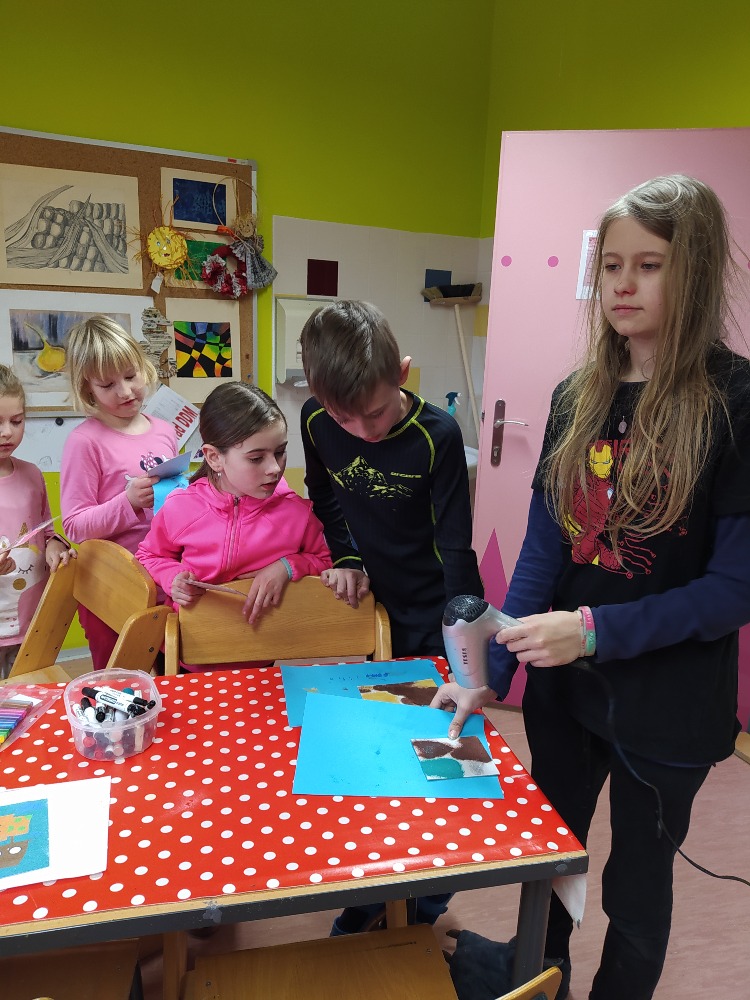 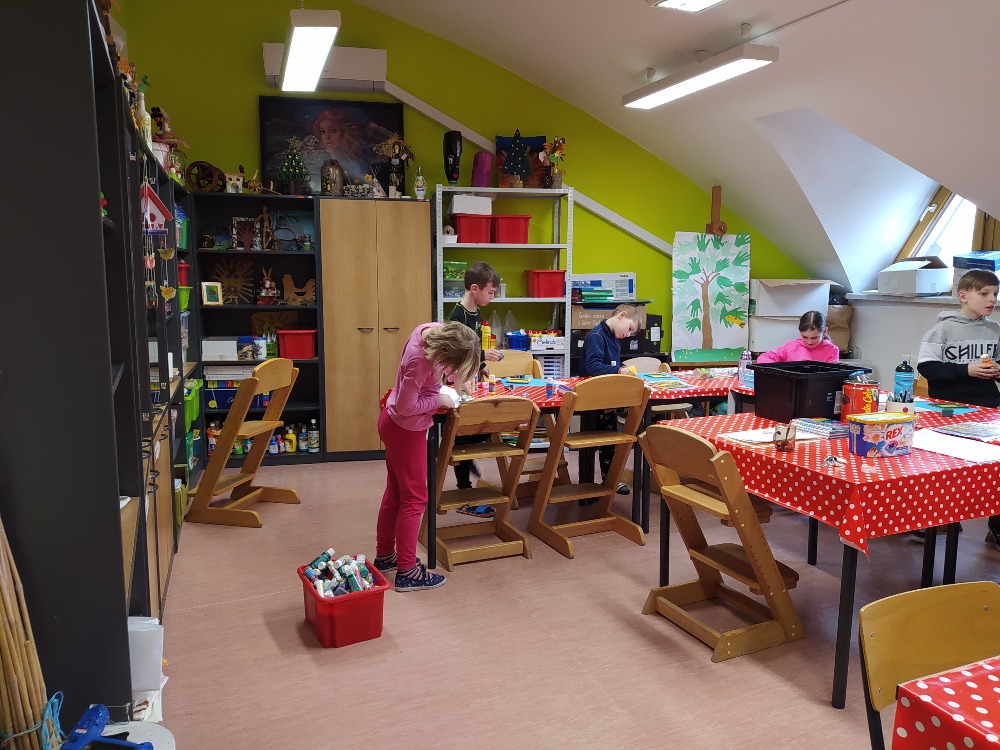 20.03.2022